Réiteach Fadhbanna
 
mar  “Mhodh” seachas mar “Sprioc”
1
[Speaker Notes: Cliceáil le nótaí a bhreacadh]
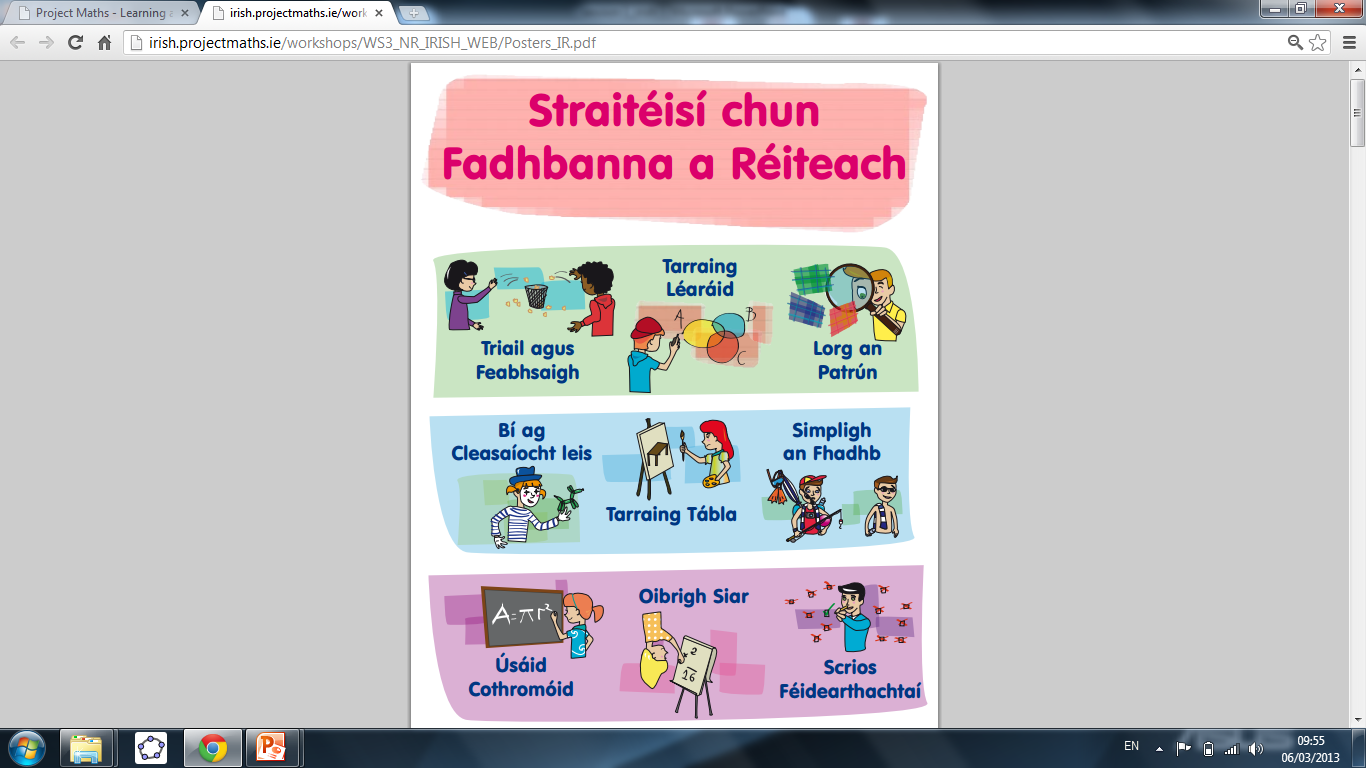 2
Réamheolas

Tá réamheolas ag scoláirí orthu seo:
Tacair
Uimhirchórais
Patrúin: comhlánú táblaí agus tarraingt grafanna na bpatrún
Cothromóidí líneacha
3
[Speaker Notes: Cliceáil le nótaí a bhreacadh]
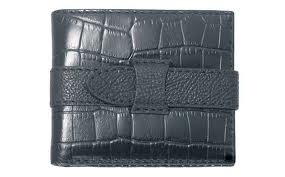 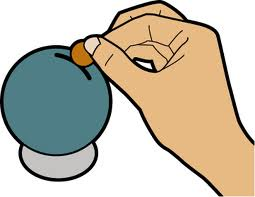 Tá 18 mbonn deich cent ag Seán ina thiachóg agus tá 22 bonn cúig cent ag Eoin ina thiachóg.

Beartaíonn siad ar bhonn amháin a thógaint as gach tiachóg gach lá agus iad a  chur isteach i mbosca airgid go dtí nach mbíonn bonn ar bith fágtha ag duine acu ina
thiachóg.

Cathain a bhíonn níos mó airgid ag Eoin ina thiachóg ná ag Seán?
4
[Speaker Notes: Cliceáil le nótaí a bhreacadh]
Eoin > Seán
5
Eoin > Seán
6
Eoin > Seán
7
Eoin > Seán
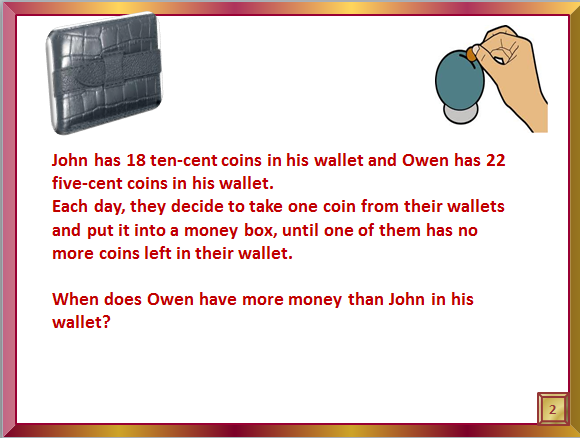 Cathain a bhíonn níos mó airgid ag Eoin ina thiachóg ná ag Seán?
Bíonn níos mó airgid ag Eóin ar lá 15,16, 17 agus 18
8
Tuiscint ar an bhfadhb
Seiceáil 
réiteach
Déan
 plean
Déan an plean
9
Tuiscint ar an bhfadhb
Seiceáil 
réiteach
Déan
 plean
Déan an plean
10
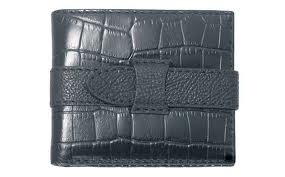 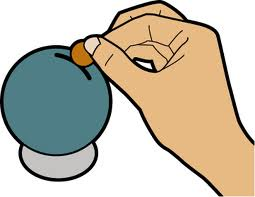 Tá 18 mbonn deich cent ag Seán ina thiachóg agus 

tá 22 bonn cúig cent ag Eoin ina thiachóg.
Beartaíonn siad ar bhonn amháin a thógaint as gach tiachóg gach lá agus iad a  chur isteach i mbosca airgid go dtí nach mbíonn bonn ar bith fágtha ag duine acu ina thiachóg.

Cathain a bhíonn níos mó airgid ag Eoin ina thiachóg ná ag Seán?
11
[Speaker Notes: Cliceáil le nótaí a bhreacadh]
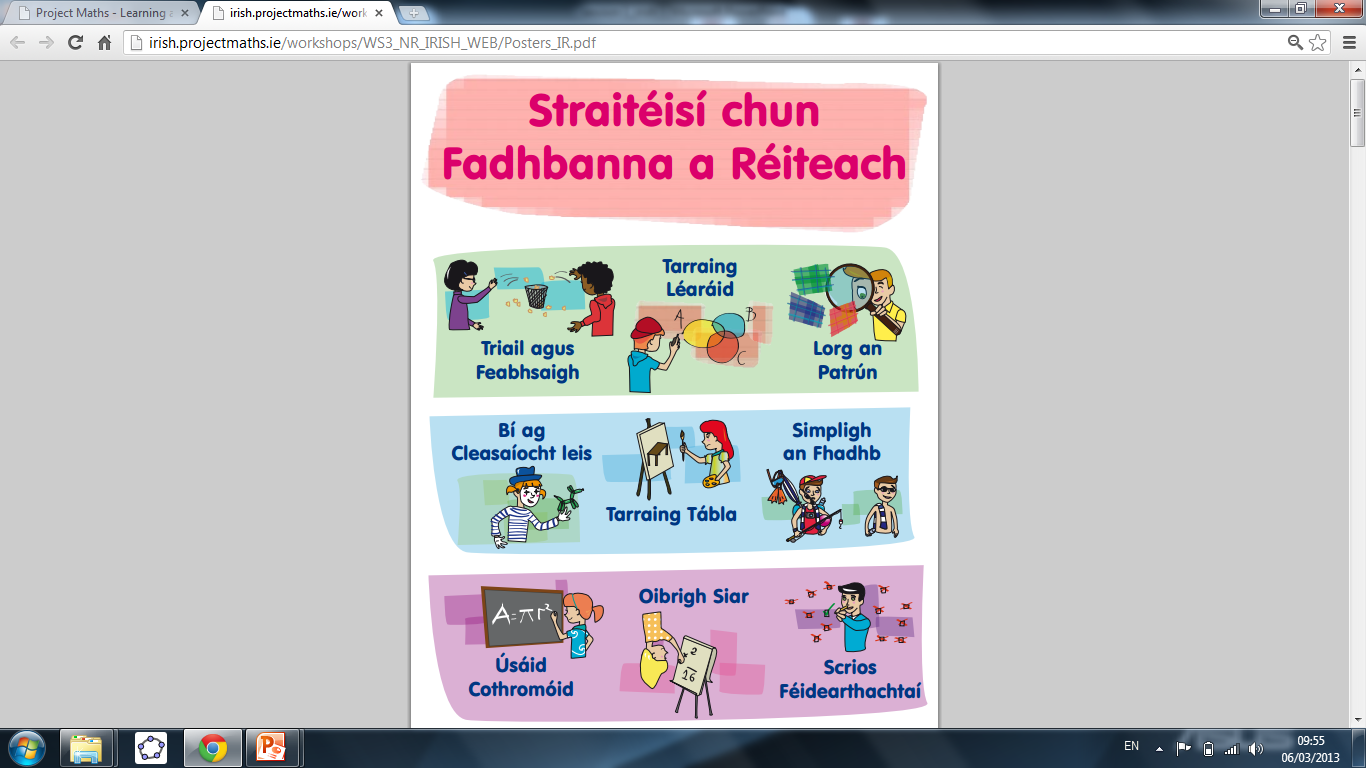 12
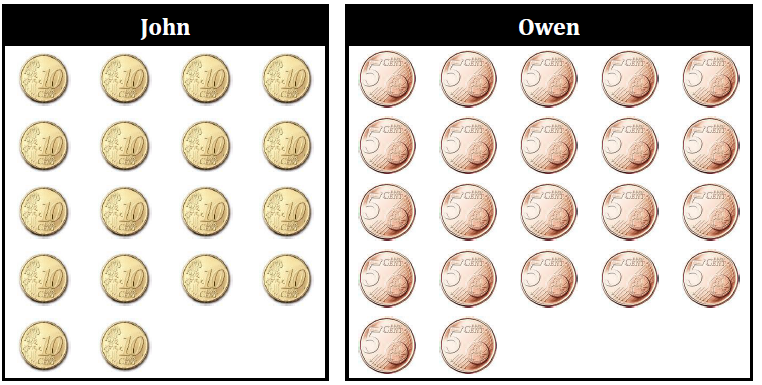 Eoin
Seán
Lá
  1
Lá 
  4
Lá 
  5
Lá 
  3
Lá 
  4
Lá 
  1
Lá 
  3
Lá 
  2
Lá 
  2
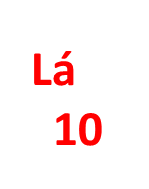 Lá
  8
Lá
  7
Lá 
  8
Lá 
   7
Lá
  5
Lá 
  6
Lá 
  6
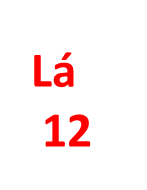 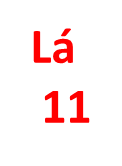 Lá
  14
Lá
 11
Lá
  10
Lá
  9
Lá
  9
Lá
 12
Lá
  15
Lá
  15
Lá
  13
Lá
  14
Lá
  13
13
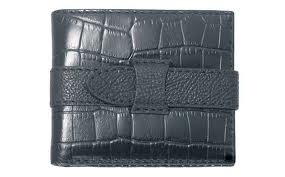 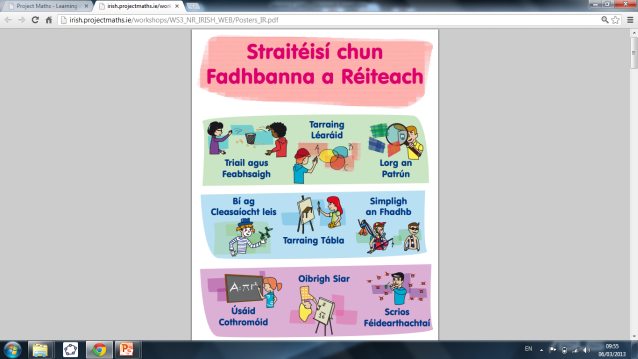 Tarraing Tábla
Tús
180c
110c
Lá 1
170c
105c
Eoin
Seán
Lá 2
160c
100c
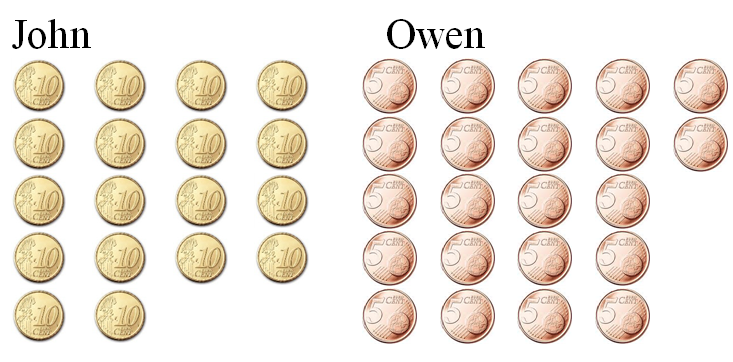 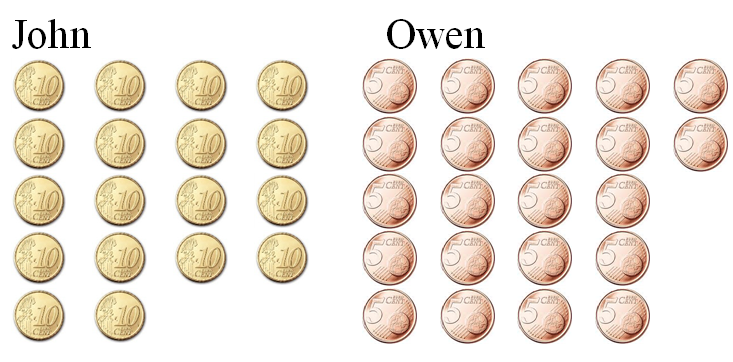 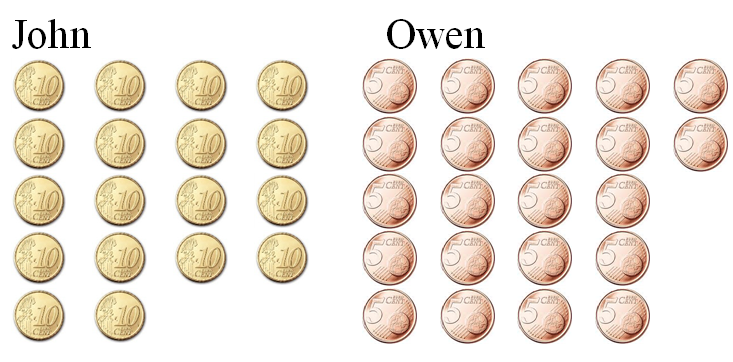 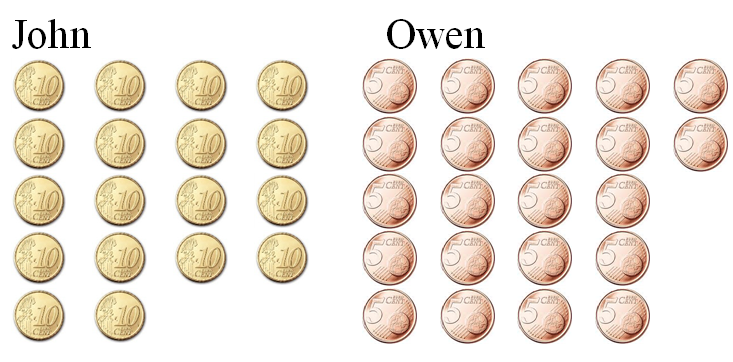 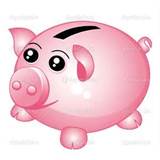 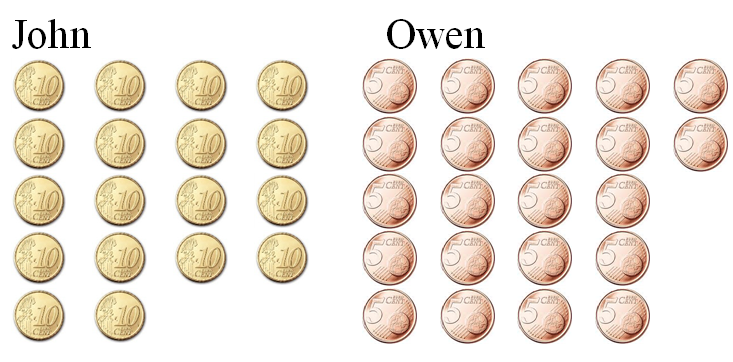 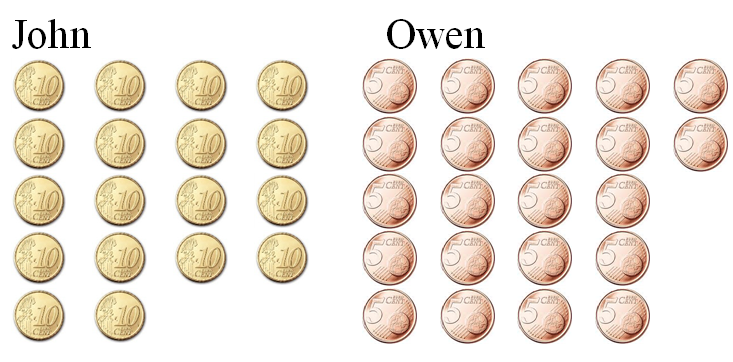 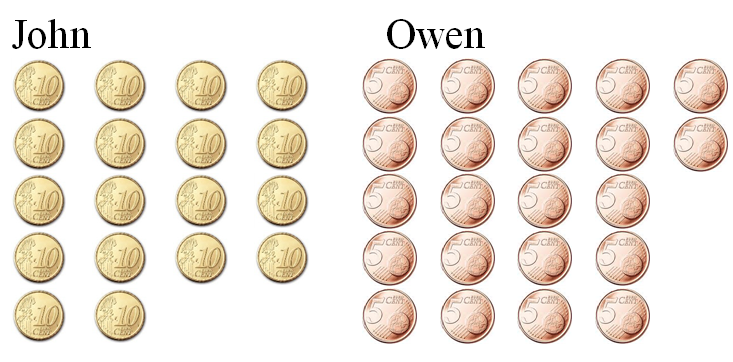 14
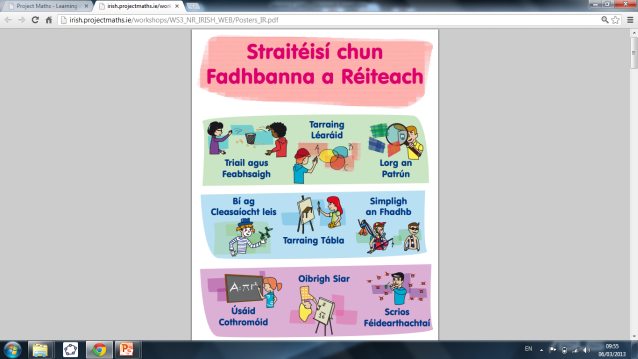 Tarraing Léaráid
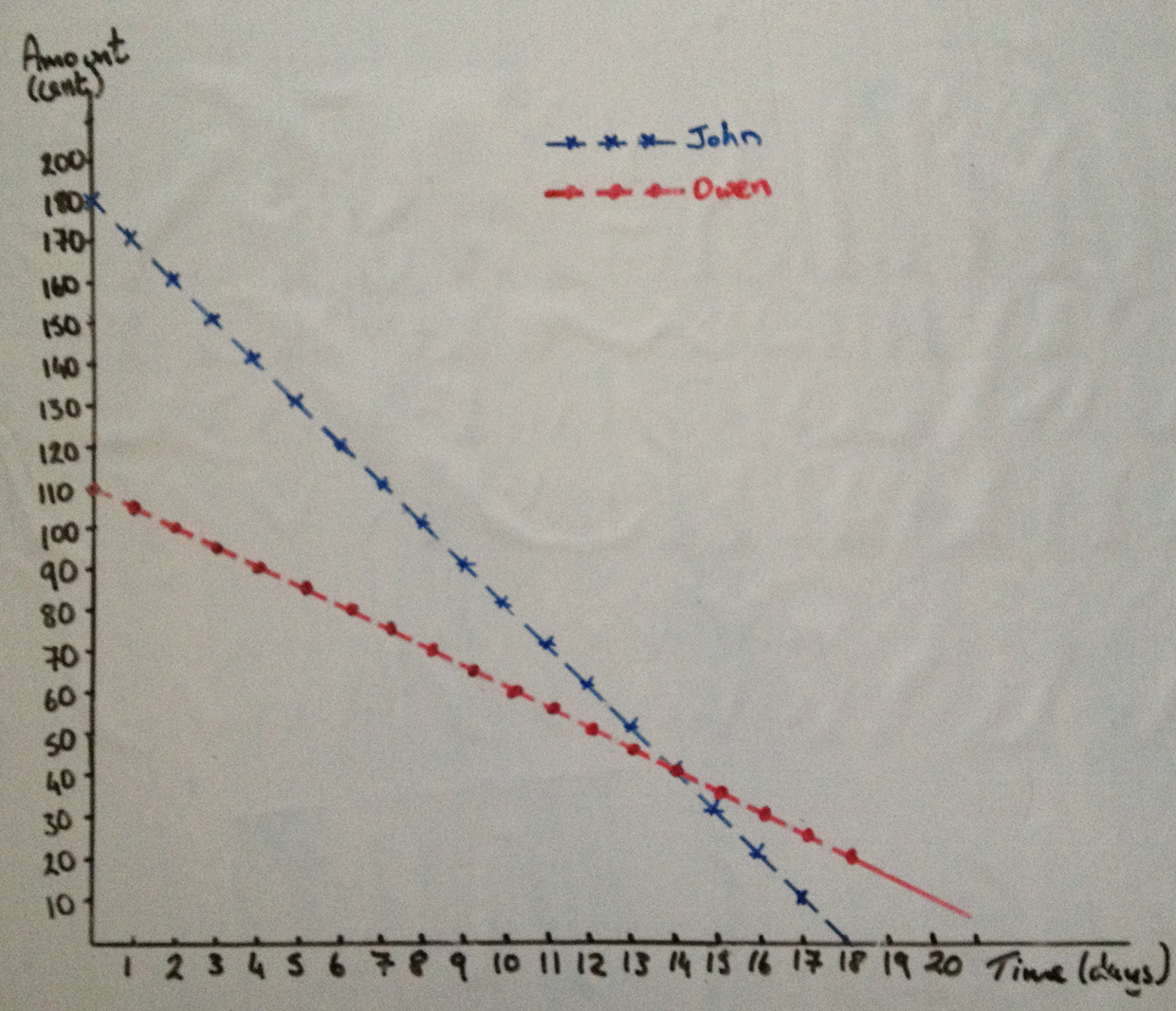 15
Tabhair athchuairt ar an Tábla
16
[Speaker Notes: Cliceáil le nótaí a bhreacadh]
Eoin
Seán
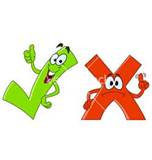 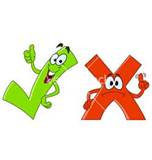 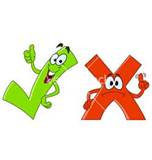 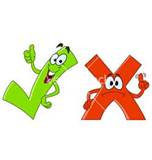 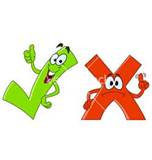 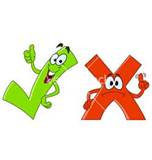 17
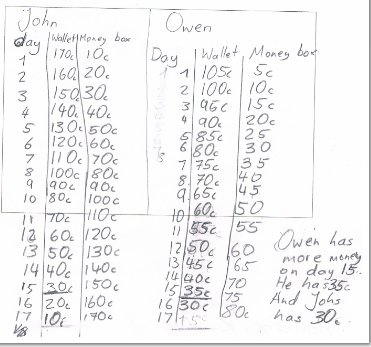 18
[Speaker Notes: Cliceáil le nótaí a bhreacadh]
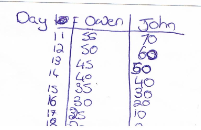 19
[Speaker Notes: Cliceáil le nótaí a bhreacadh]
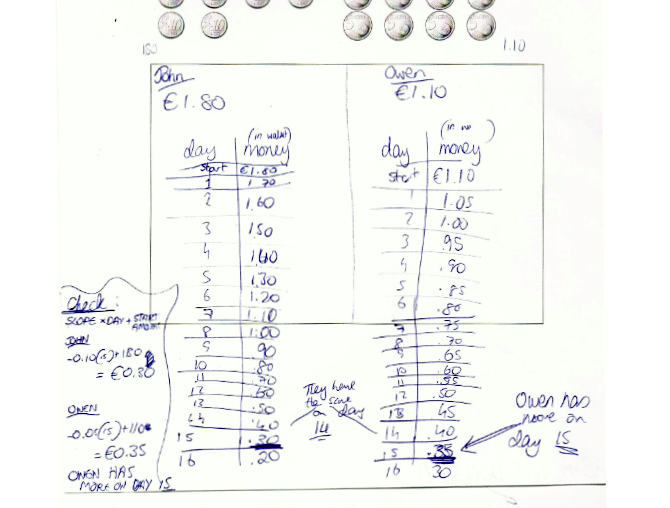 20
[Speaker Notes: Cliceáil le nótaí a bhreacadh]
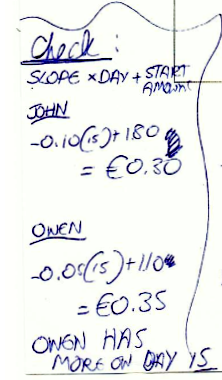 21
[Speaker Notes: Cliceáil le nótaí a bhreacadh]
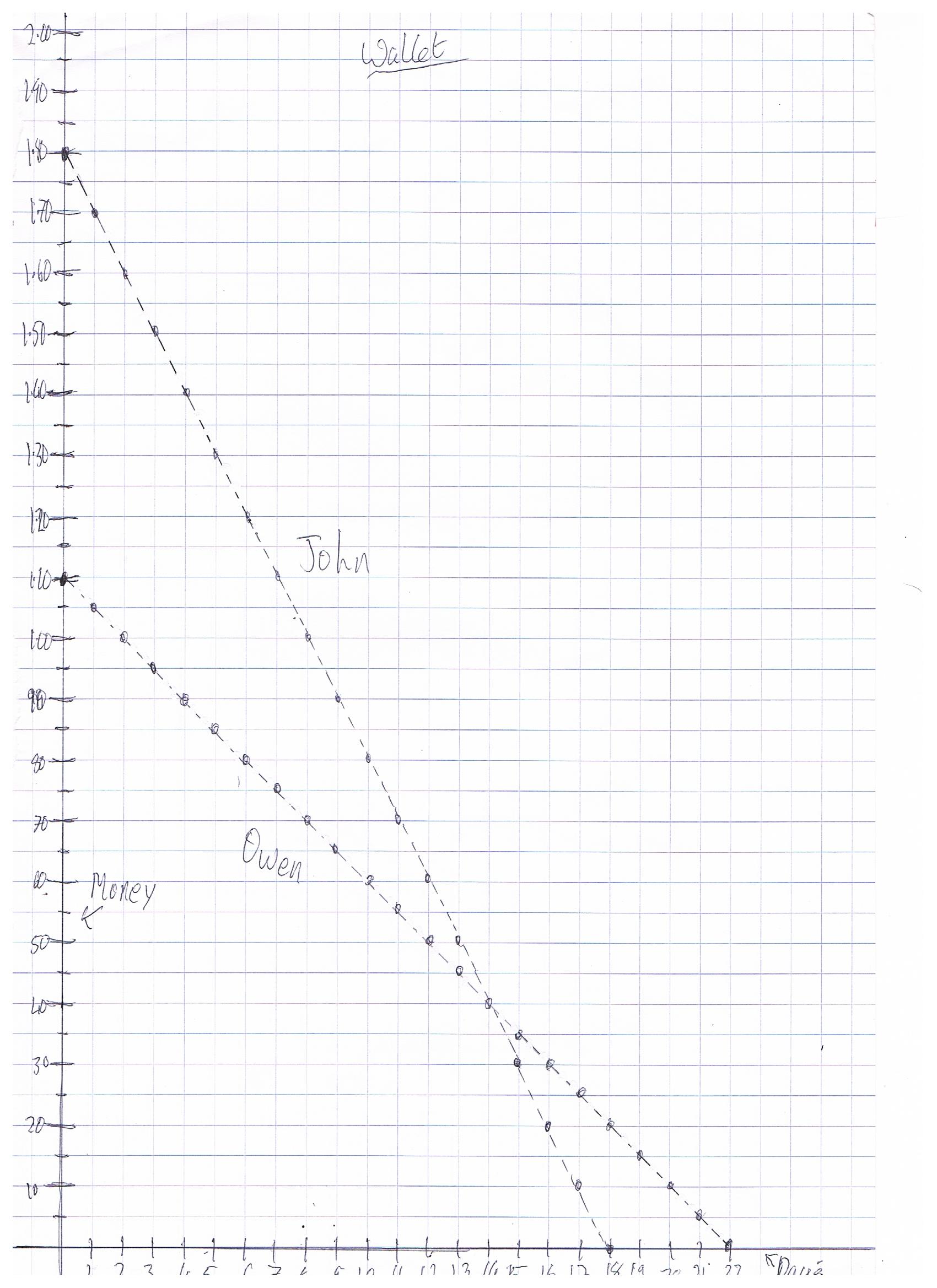 22
[Speaker Notes: Cliceáil le nótaí a bhreacadh]
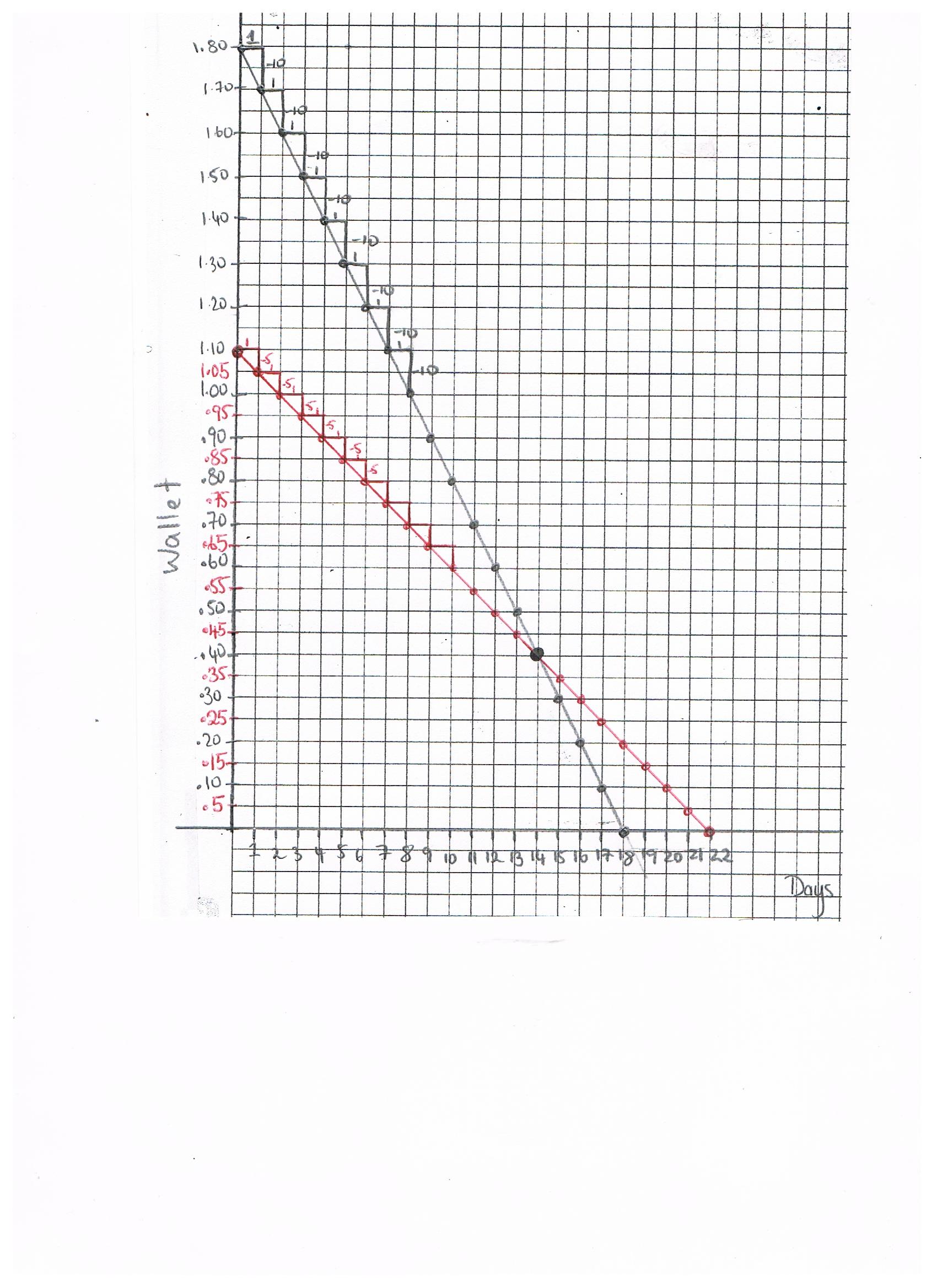 23
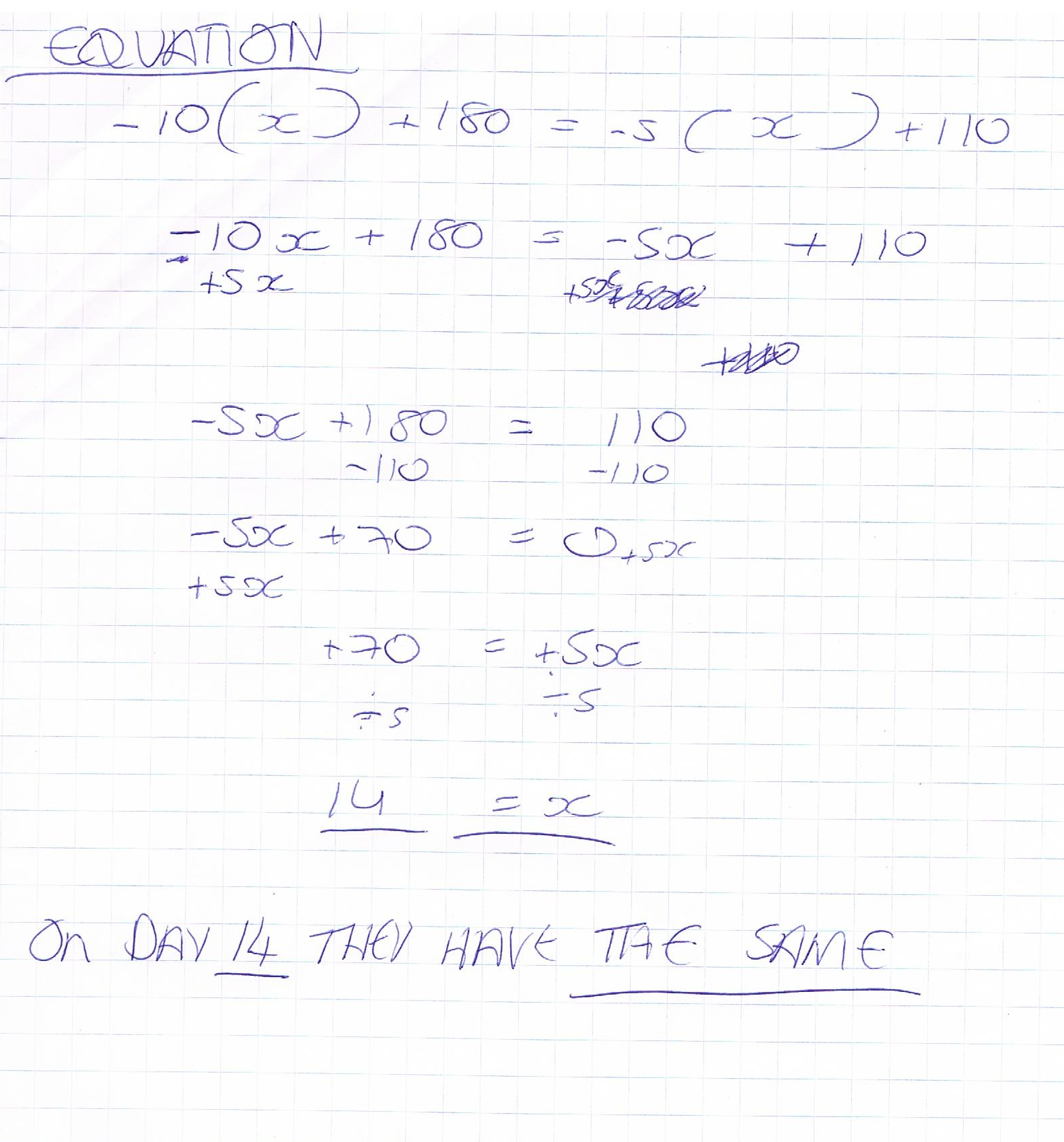 24
[Speaker Notes: Cliceáil le nótaí a bhreacadh]
Uimhirchórais
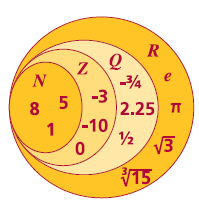 25
[Speaker Notes: Cliceáil le nótaí a bhreacadh]
Réitigh Éagothroime á nGrafadh ar an Uimhirlíne.
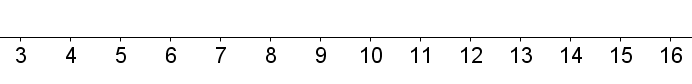 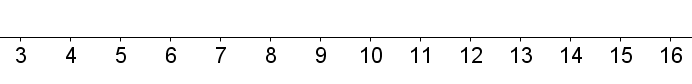 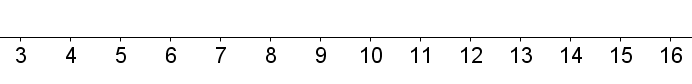 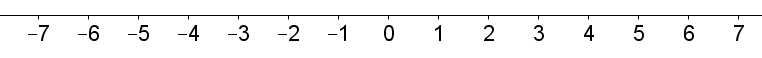 26
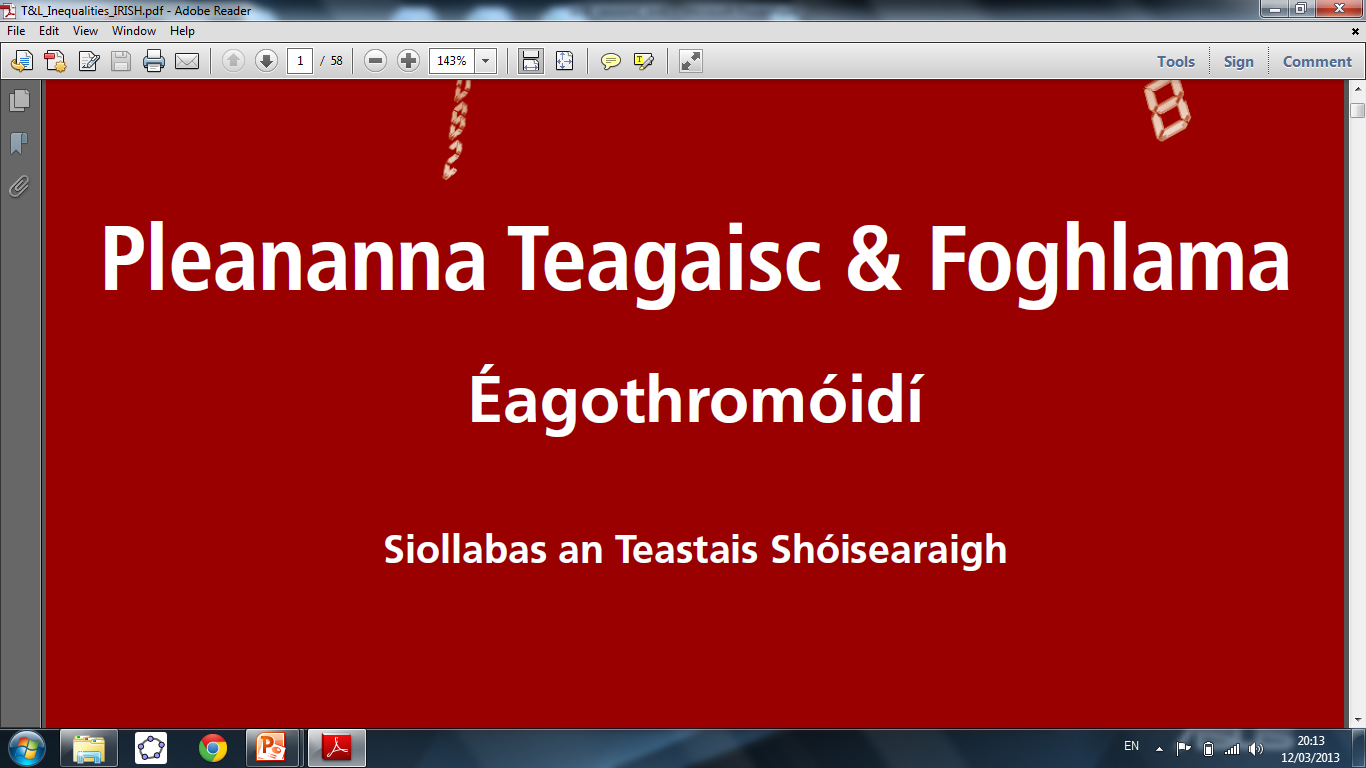 27
[Speaker Notes: Cliceáil le nótaí a bhreacadh]